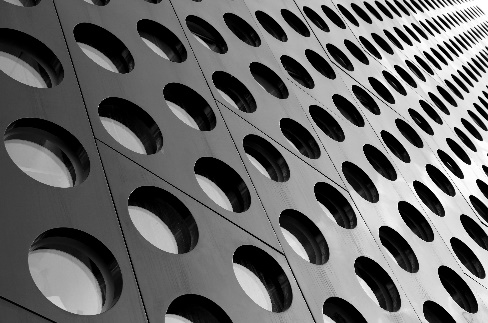 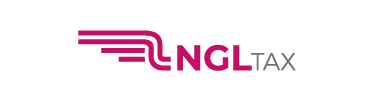 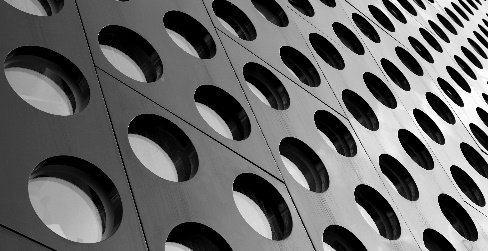 Enjoy what you do.
We are looking for a 
Tax Manager (f/m)(Warsaw) ref. no. 1/TAX/2025
Your responsibilities:
Managing and actively participating in a variety of tax projects
Analyzing regulations, case law, and tax interpretations, as well as overseeing prepared materials
Preparing and reviewing opinions, presentations, commentaries, and reports
Analyzing documentation and information provided by clients
Communicating with clients as part of project execution
Managing day-to-day client relationships
Collaborating closely with other departments within Grupa NGL, particularly NGL Legal and NGL Services
Actively contributing to business development efforts, including meetings with current and prospective clients
Preparing client proposals
Developing and supervising training materials; delivering training sessions
What we would expect:
Approximately 5–6 years of experience in tax advisory
Proven ability to independently coordinate and execute assigned projects
Strong teamwork, coordination, and mentoring skills
Excellent ability to prioritize tasks, and to share knowledge and best practices with team members
Ability to maintain and effectively manage client relationships
Genuine interest in business development activities, including acquiring new clients and projects
Ability to collaborate with other teams, including forming interdisciplinary project teams (e.g. legal, accounting, and business advisory)
Fluency in both Polish and English, written and spoken
Proficient in MS Office (Excel, Word, PowerPoint)
Holds the title of Tax Advisor or is in the process of obtaining relevant qualifications
What we offer:
Cafeteria benefit plan 
(inc. sport card)
Flexibility to start working between 8-10
Work @ home
policy
Have a voice
We listen to ideas
Attractive office location
Professional structure, not corpo
Clear career path
Development options 
in NGL companies
Private 
healthcare
Exposure to interesting projects
Apply now:  recruitment@nglservices.pl
Find out more: www.ngltax.com
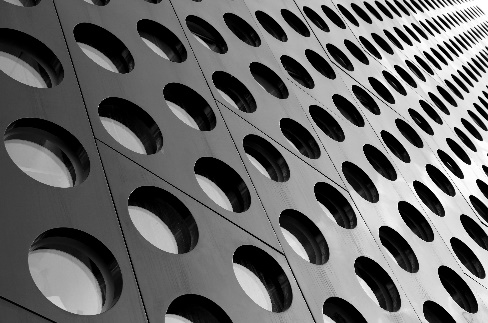 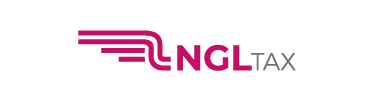 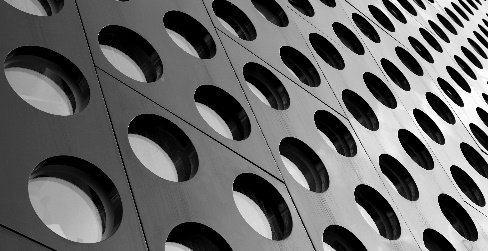 Enjoy what you do.
Poszukujemy 
Menedżera Podatkowego (k/m)(Warszawa) ref. no. 1/TAX/2025
Nasze oczekiwania:
Twoje zadania:
Około 5-6 lat doświadczenia w doradztwie podatkowym
Samodzielność w realizacji powierzonych projektów
Koordynacja pracy zespołu i umiejętności mentorskie
Wysoce rozwinięta umiejętność zarządzania zadaniami oraz dzielenia się wiedzą i najlepszymi praktykami z członkami zespołu
Umiejętność utrzymywania i zarządzania relacjami z klientami
Zainteresowanie rozwojem w zakresie pozyskiwania nowych klientów i/lub projektów 
Umiejętność współpracy z innymi zespołami (w tym tworzenie interdyscyplinarnych zespołów projektowych: prawo, księgowość i doradztwo biznesowe)
Biegła znajomość języka angielskiego, w mowie i w piśmie
Bardzo dobra znajomość MS Office (MS Excel, MS Word, PowerPoint)
Tytuł Doradcy Podatkowego lub w trakcie uzyskiwania odpowiednich kwalifikacji
Zarządzanie i aktywny udział w różnorodnych projektach podatkowych
Analiza przepisów, orzecznictwa oraz interpretacji podatkowych, a także nadzór nad przygotowywanymi materiałami
Przygotowywanie i weryfikacja opinii, prezentacji, komentarzy oraz raportów
Analiza dokumentacji i informacji dostarczonych przez klientów
Kontakt z klientami w ramach realizacji projektów
Zarządzanie codziennymi relacjami z klientami
Ścisła współpraca z innymi działami Grupy NGL, w szczególności z NGL Legal i NGL Services
Aktywny udział w działaniach rozwoju biznesu, w tym spotkaniach z obecnymi i potencjalnymi klientami
Przygotowywanie ofert dla klientów
Opracowywanie i nadzór nad materiałami szkoleniowymi; prowadzenie szkoleń
Co oferujemy:
Rozpoczęcie pracy pomiędzy 8-10
Możliwość pracy z domu
Wpływ na NGL.
Słuchamy pomysłów
Dogodną lokalizację biura
Pakiet  benefitów kafeteryjny (w tym kartę sportową)
Profesjonalną strukturę,
nie korporację
Exposure to interesting projects
Udział w ciekawych projektach
Rozwój w ramach spółek Grupy NGL
Opiekęmedyczną
Aplikuj:  recruitment@nglservices.pl
Dowiedz się więcej: www.ngltax.com